Развлечение в старшей группе «О пожаре знаем все»
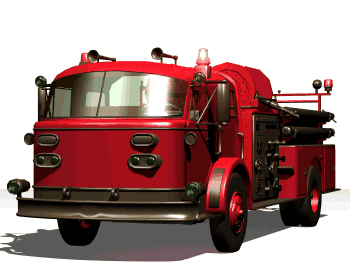 Цель:
Закрепить знания детей о правилах пожарной безопасности
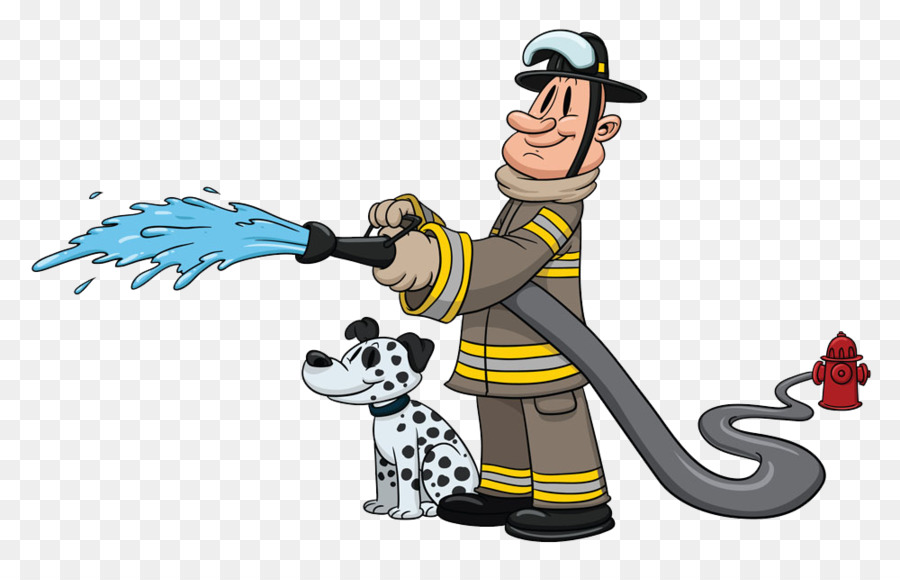 Задачи:
Закреплять правила безопасного поведения в случае пожара, представление детей о профессии пожарного, его внешнем виде
Развивать чувство ответственности за свою  жизнь и жизни окружающих людей
Воспитывать уважение к профессии пожарных , их нелегком труду.
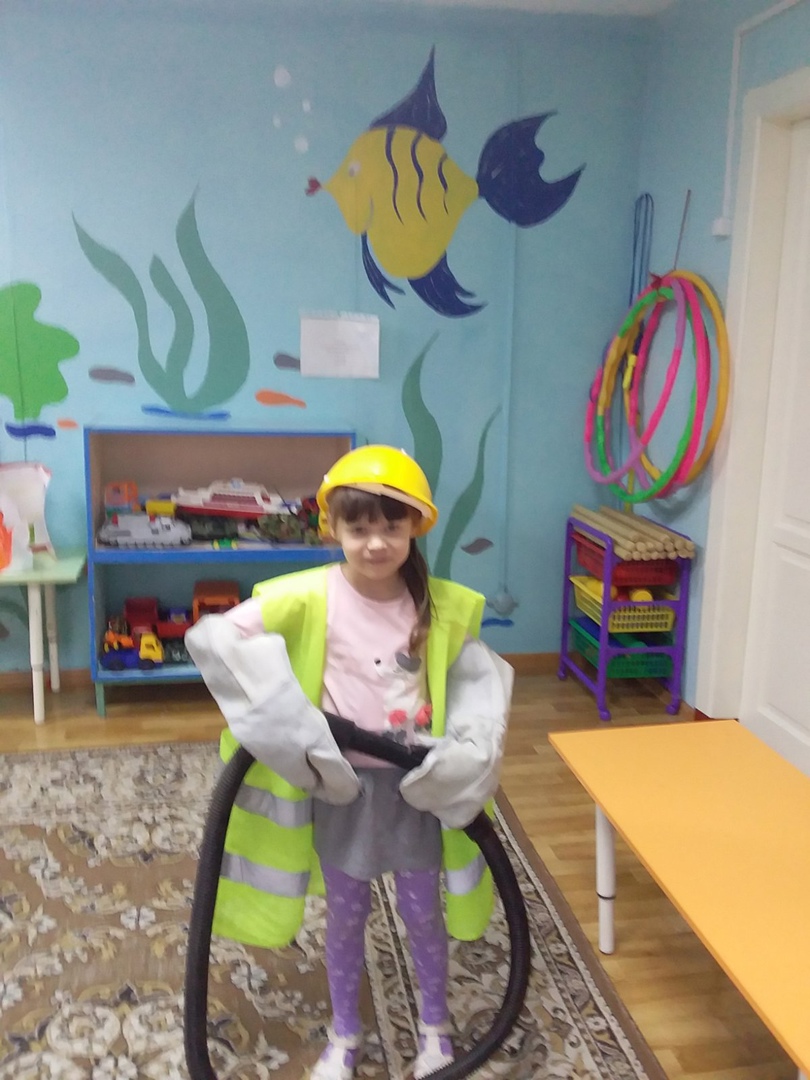 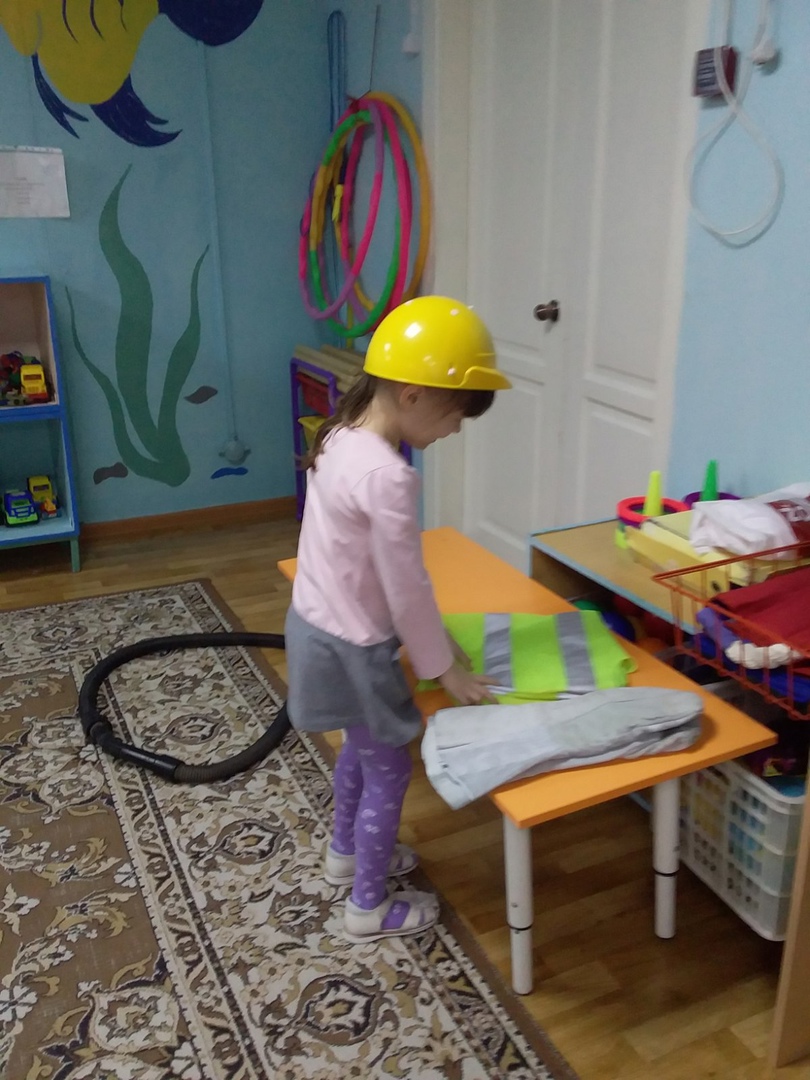 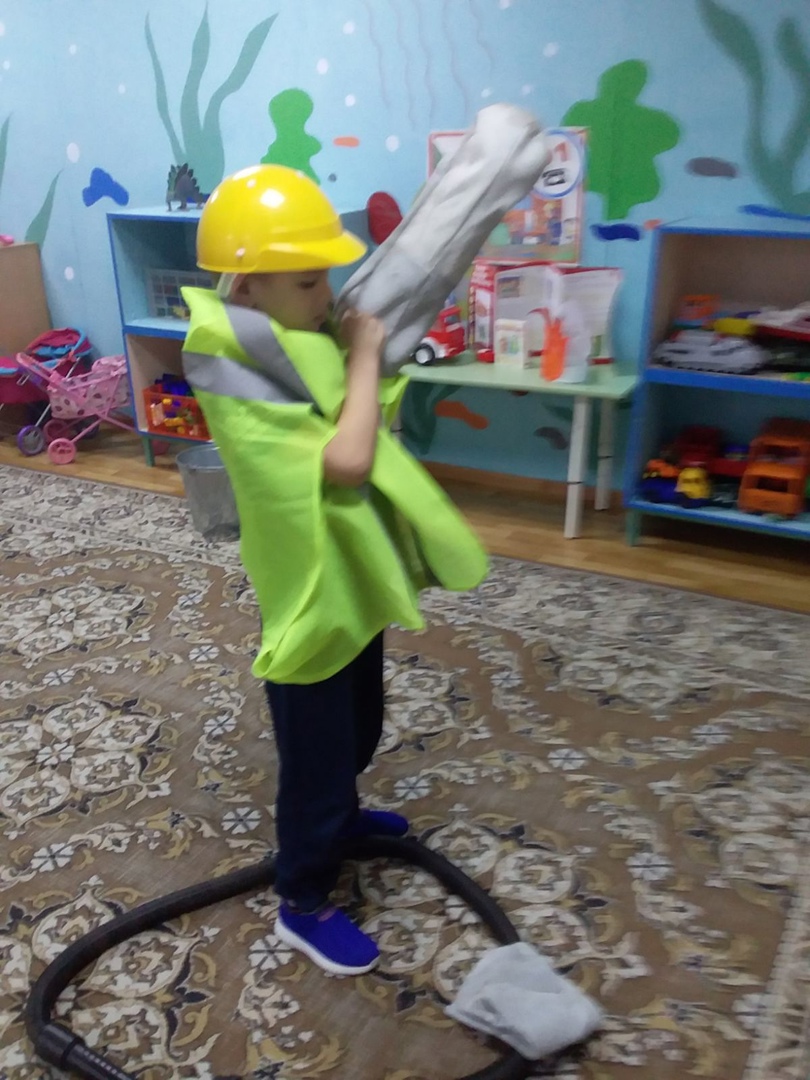 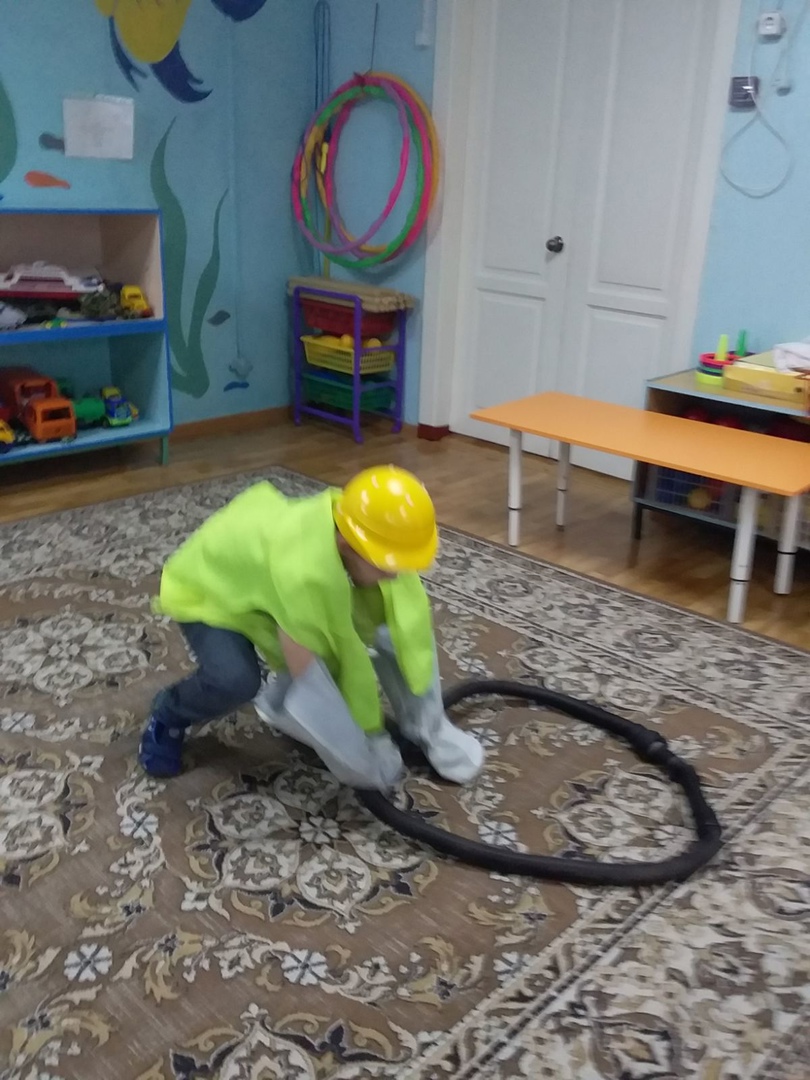